Устное народное творчество.
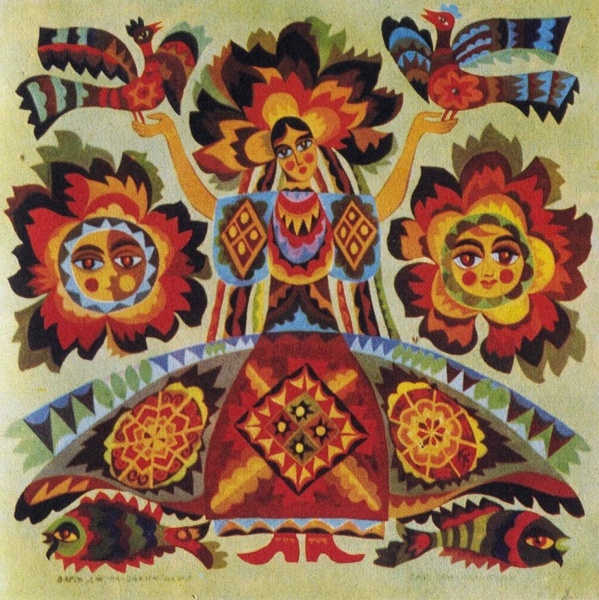 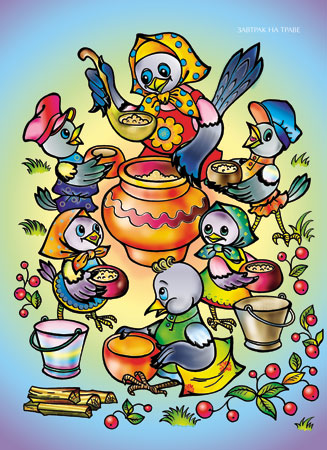 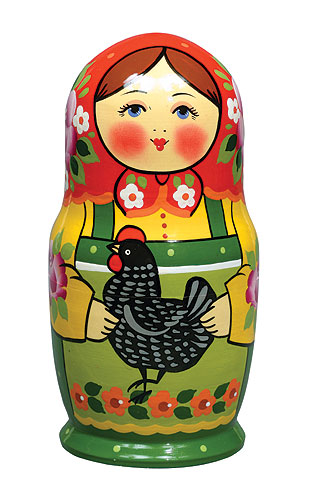 МНОГО ЗАХОЧЕШЬ,  ПОСЛЕДНЕЕ  ПОТЕРЯЕШЬ.
Фольклор
Сказки
Скороговорки
Поговорки
Былины
Загадки
Потешки
Пословицы
План.
1.Пословицы и поговорки.
2.Загадки.
3.Диалог.
Поговорки -это яркие,
 меткие народные выражения.
Пословицы -это краткое,
 мудрое изречение, которое
содержит поучительный смысл.
Пословицы и поговорки- это
 мудрые суждения о людях,
 о жизни.
Игра «Собери пословицу».
Знания на плечи не давят.
Азбука к мудрости ступенька.
Хлеб всему голова.
Друга ищи , а найдёшь береги.
Мороз не велик ,да стоять не велит.
Хлеб- батюшка , а водица – матушка.
Составь поговорку.
душа, в, душу, живут.
Живут душа в душу.
Загадки -это краткое
описание предмета, предлагаемое 
для разгадки.
1.Не огонь, а жжётся.
1
2
3
4
5
6
7
1
М   о       р    о      з
2
3
4
5
6
7
2.Какой месяц год начинает.
1
М   о       р    о      з
2
3
4
5
6
7
1
М   о       р    о      з
2
Д      е     к     а      б       р     ь
3
4
5
6
7
3.Белое покрывало на земле лежало.
1
М   о       р    о      з
2
Д      е     к     а      б       р     ь
3
4
5
6
7
1
М   о       р    о      з
2
Д      е     к    а    б   р    ь
3
С    н    е    г
4
5
6
7
4.С горы на коне лечу,
В гору сам коня тащу.
1
М   о       р    о      з
2
Д      е     к    а    б   р    ь
3
С    н    е    г
4
5
6
7
1
М   о       р    о      з
2
Д      е     к    а    б   р    ь
3
С    н    е    г
4
С    а     н    к   и
5
6
7
5.Рыбке в зиму жить тепло,
   Крыша – толстое стекло.
1
М   о       р    о      з
2
Д      е     к    а    б   р    ь
3
С    н    е    г
4
С    а     н    к   и
5
6
7
1
М   о       р    о      з
Д      е     к    а    б   р    ь
2
3
С    н    е    г
4
С    а     н    к   и
5
Л   е    д
6
7
6.Белая морковка
 зимой растёт.
1
М   о       р    о      з
Д      е     к    а    б   р    ь
2
3
С    н    е    г
4
С    а     н    к   и
5
Л   е    д
6
7
1
М   о       р    о      з
Д      е     к    а    б   р    ь
2
3
С    н    е    г
4
С    а     н    к   и
5
Л   е    д
6
С   о    с     у     л    ь    к    а
7
7.Скатерть белая весь мир одела.
1
М   о       р    о      з
Д      е     к    а    б   р    ь
2
3
С    н    е    г
4
С    а     н    к   и
5
Л   е    д
6
С   о    с     у     л    ь    к    а
7
1
М   о       р    о        з
2
Д      е     к    а    б   р    ь
С    н    е    г
3
4
С    а     н    к   и
Л   е    д
5
6
С   о    с     у     л    ь    к    а
7
З     и     м   а
Вывод: 
устное народное творчество учит нас любить Родину и её культуру,
 обогащает нашу речь, делает речь выразительной, учит нас думать и мыслить.
Дайте отчёт и оценку своей
 работе.
Спасибо за внимание.